08.02.21             DMM: Let’s get your maths brains warmed up!
Workout the following calculations on a piece of paper:
60 x 4 =
72 ÷ 9 =
Round 622 to the nearest 10 = 
Round 1340 to the nearest 100 = 
Here is a shape made of 1cm squares. Find the perimeter.
08.02.21Maths
Hi Year 4, I hope you had a lovely weekend!

This week, we are starting a new unit in maths and it is all about statistics! Your I can for today’s lesson is:
I can read, interpret and compare pictograms. 

Listen to the lesson carefully and complete the activities in it. 
Afterwards there is a worksheet on the oak academy website for you to do and a worksheet on the school home learning website for you to complete!
08.02.21Maths
Before you start the video, do you know anything about statistics already? Have a chat with someone in your home! Click on the arrow for today’s lesson.




After you have watched the video and completed the activities, do the worksheet attached on the oak academy website and complete the worksheet on the home learning school site. Also, on the last slide there is a challenge for you!
Well done! Lets recap!
I can read, interpret and compare pictograms. 
How well did you think you did?
Can you explain to someone in your home what you learnt today? 
Can you complete the challenge to the right to finish your learning for today?
Can you draw a happy, middle or sad smiley face at the bottom of your work today so I know how you feel about your learning today!
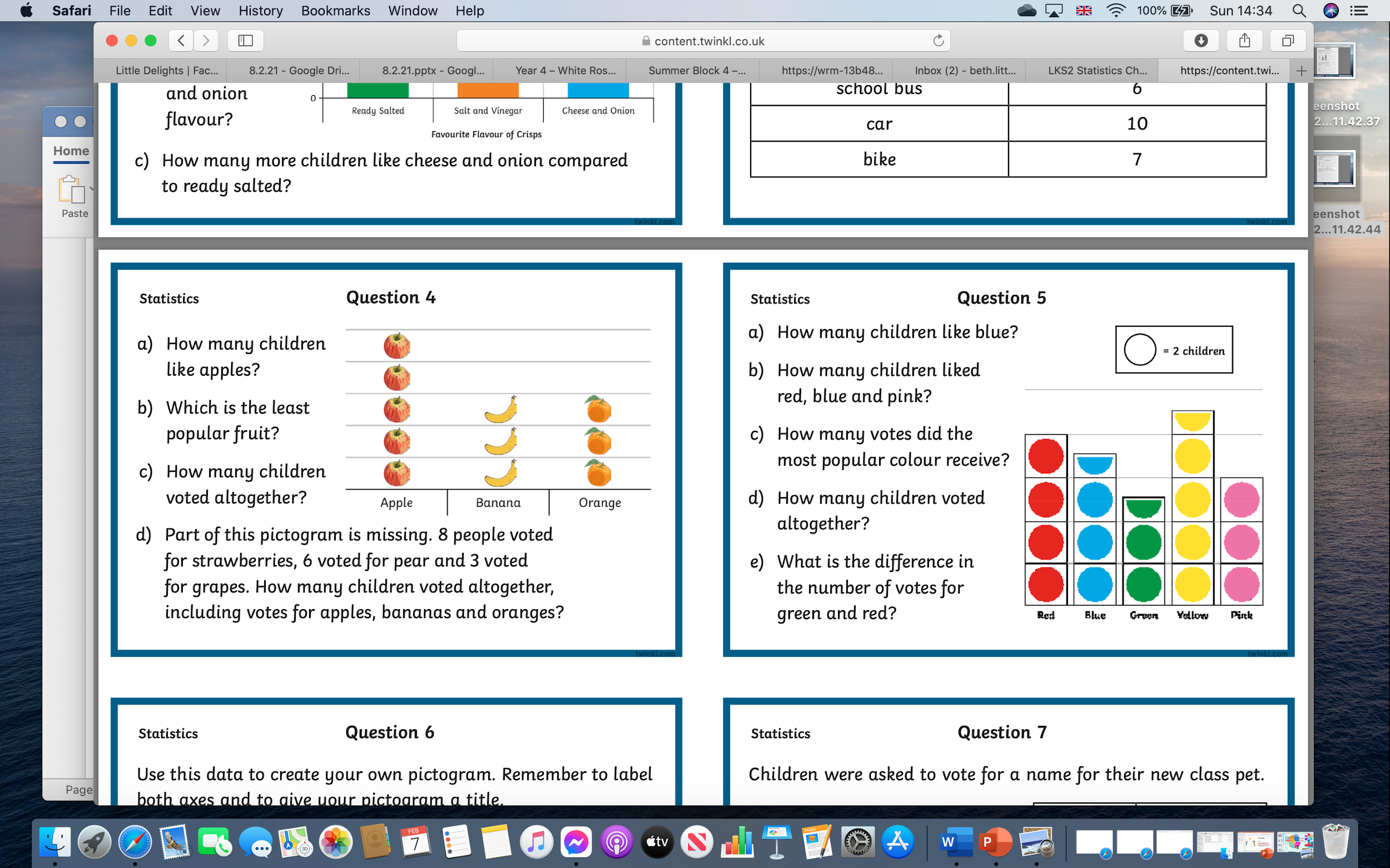